Practice Nurse IPC Forum
Speakers: 
Sharon Egdell Strategic System Lead IPC 
Erika Bowker Quality Lead Primary Care

IPC queries  syheartlandsicb.shipc@nhs.net
Agenda
National IPC manual
Norovirus
Top Tips for Staying well this winter
Let's not forget the basics – Standard Infection Control Precautions are an essential part of day-to-day practice ( for ALL staff)
NHS England » Chapter 1: Standard infection control precautions (SICPs)
Norovirus:
Spread by faeco- oral route
Only takes a very small amount of virus particles to make you unwell
Higher than normal number of confirmed cases this year ( compared to same period) 
Virus can be shed by people who are not yet displaying symptoms
Environment can very easily become contaminated : 
Vomiting Larry - A demonstration and explanation from his creator - YouTube
Staying well this winter:
Top Tips for staying well this winter:
Workstation Hygiene
Hand Hygiene
Food/ beverage hygiene
Think about how many hands touch a workstation in one day :
Workstation hygiene: 
Use a combined detergent and disinfectant wipe (e.g. Green Clinell or similar) to clean your keyboard, mouse, telephone and headset at the beginning and end of each shift/ working day. (Remember to use 1 wipe per surface (do not clean multiple surfaces with the same wipe) 
Clean using an “S” shape motion to avoid cross contamination 
Allow at least 60 seconds contact time and allow the surfaces to air dry 
Keep your workstation clutter free and clear away personal items at the end of each day. This will ensure that the workstation area can be cleaned properly 
Avoid consuming food at your workstation: 
If there is no alternative – clean your workstation and wash your hands before eating. Avoid touching any workstation equipment or mobile devices whilst you are eating
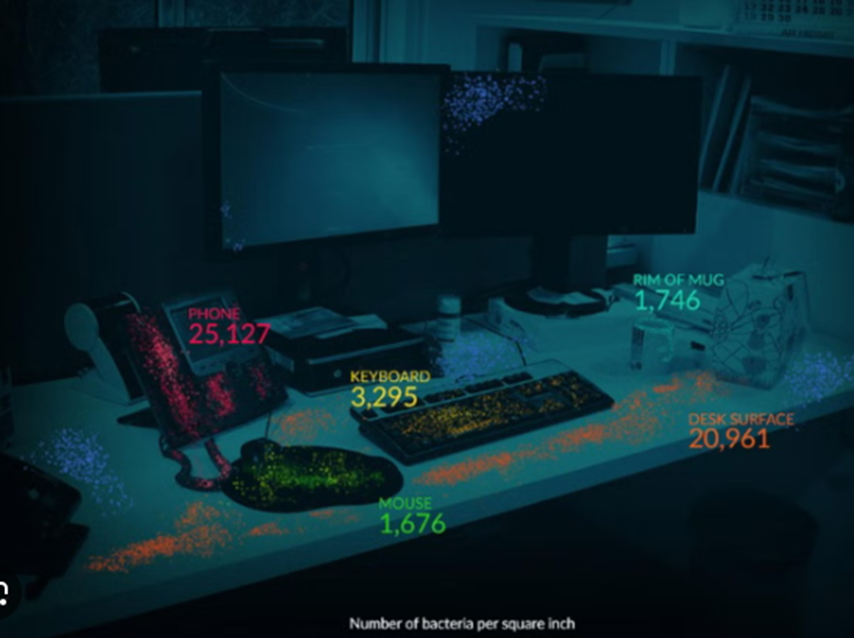 Hands are the most efficient way to spread infections:
Hand Hygiene: 
Wash hands with soap and water for at least 20 seconds: 
On arrival at work 
After cleaning your workstation 
After using the toilet 
After coughing/ sneezing into a tissue 
Before and after using PPE 
Before and after refreshment breaks 
Before preparing food
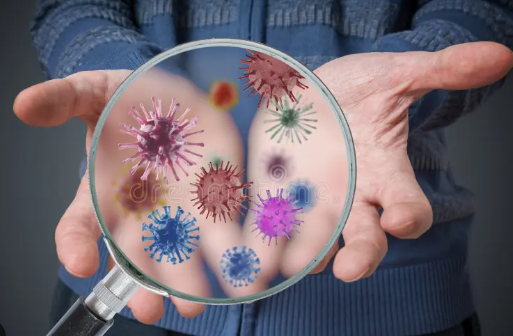 Food/ beverage hygiene :
MPox
NHS England » Clade I mpox (MPXV) pathway actions: patients self-presenting in general practice

Do you know what to do if you had a suspected case?
We have had a suspected case in Surrey recently
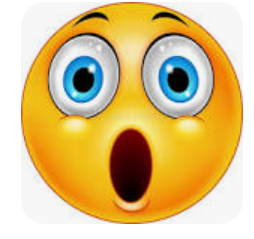 Hydrate to Feel Great- why is this so important ?
powering people to self-care with person-centredmprovement Lead
[Speaker Notes: Thank you for inviting me to join the meeting today to give an update on this project]
Urinary Tract infections in those aged 70+ - Total (EL+NEL) - Rate of admissions (12 months to quarter end). Data accessed November 2024
Surrey Heartlands ICS continues to experience the highest rate of  hospital admissions for UTI’s in the over 70’s and for those age 65+ living with dementia,   when compared with the other 5 ICB’s in the Southeast  Region
These patients are mostly admitted from their own home
We CAN reduce these rates- UTI’s should not be accepted as an inevitability of aging
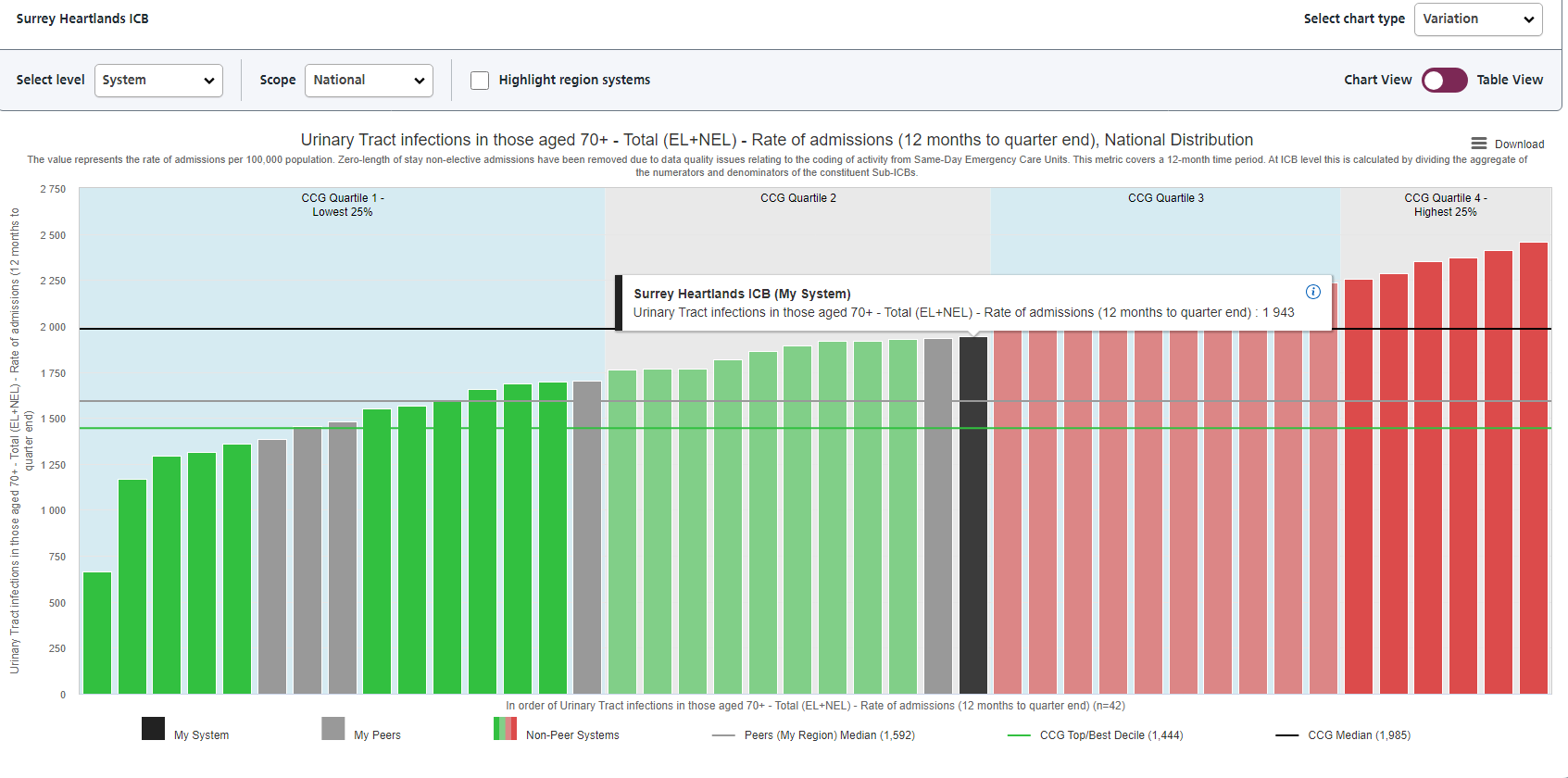 Urinary Tract Infections - Non-elective - Rate of admissions in those aged 65+ with dementia coded in any position in spell (12 months to quarter end). Data accessed November 2024
Rate of community-onset community-associated E.coli bacteraemia per 100,000 age-sex weighted population (12 months to quarter end). Data accessed November 2024
Hydrate To Feel Great resources:
For further information on Hydrate to Feel Great contact: 
Email: sxicb.sehydratetofeelgreat@nhs.net 
www.sussex.ics.nhs.uk/hydrate-to-feel-great 

For more advice on dehydration including a useful video: 
www.nhs.uk/conditions/dehydration 

For advice on incontinence and Urinary tract infections: 
www.nhs.uk/conditions/urinary-tract-infections-utis 
www.nhs.uk/conditions/urinary-incontinence
Video Resources:
https://www.dropbox.com/scl/fo/wv2zc5m8dzd07yxxv8kfb/ABo85hpLqTsJEsRk6z-3eko?rlkey=ss27p60e29y0w689oaq2yq3r3&dl=0
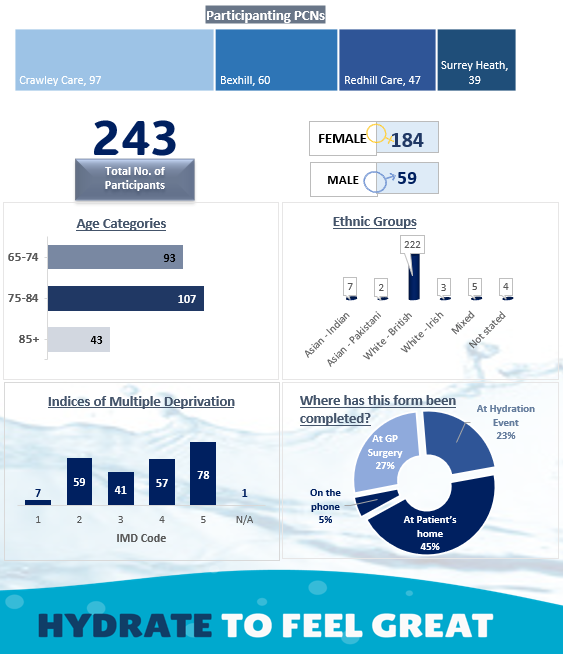 PDSA 2 demographics
[Speaker Notes: I want to share the PDSA 2 data with you now that is complete 

The age and gender profile is similar across all PCNs

We have looked in more detail at the ethnic groups as we were concerned by the low numbers of non-white ethnic groups. We found is that this is very similar to the ethnic group profile seen in the PCN level data on over 65 year olds diagnosed with a UTI, which is the group of people who were invited to take part.]
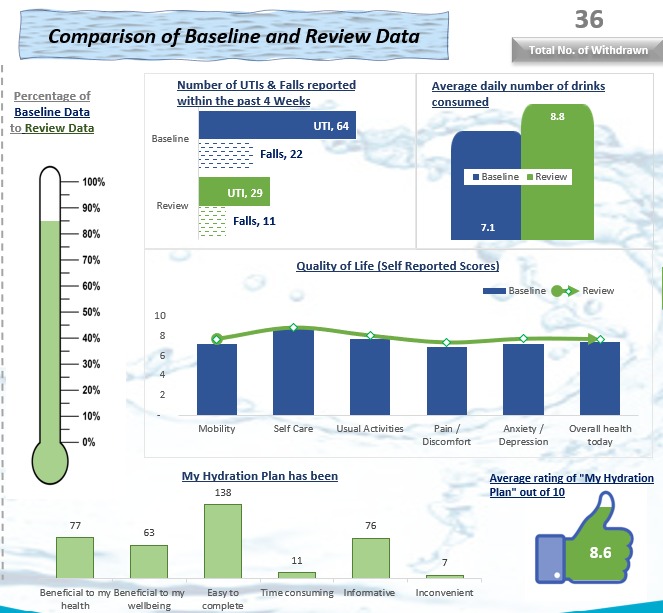 PDSA 2 impact
[Speaker Notes: We can see a reduction in self-reported UTIs and a drop in the number of falls experienced over the 4 weeks 
On average participants increased their fluid intake by 1.7 drinks per day
We saw small improvements in the standardized QOL scores – the green line is above the blue bars – we have some more specific data on how participants felt they benefited in a moment]
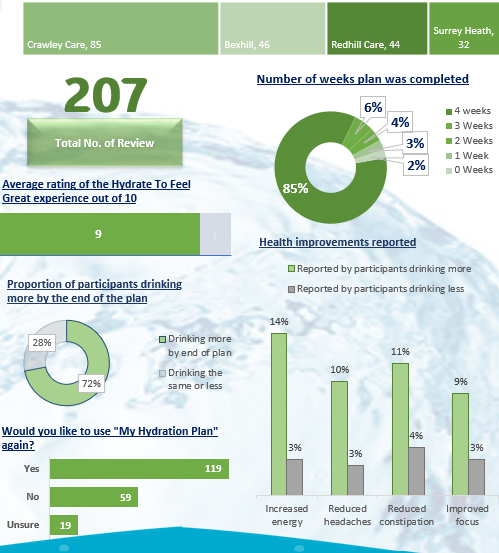 PDSA 2 evaluation
[Speaker Notes: Here we can see the participants rated their experience highly = 9/10, in fact over half would be happy to complete Hy Hydration plan again. 
Nearly ¾ of those who took part reported drinking more by the end of the 4 weeks &  those participants who increased their fluid intake over the 4 weeks were more likely to report a reduction in headaches & constipation and increased energy & ability to focus.]
Questions
Please email to:
syheartlandsicb.shipc@nhs.net

Thankyou for your support to achieve continuous IPC  improvements within the system